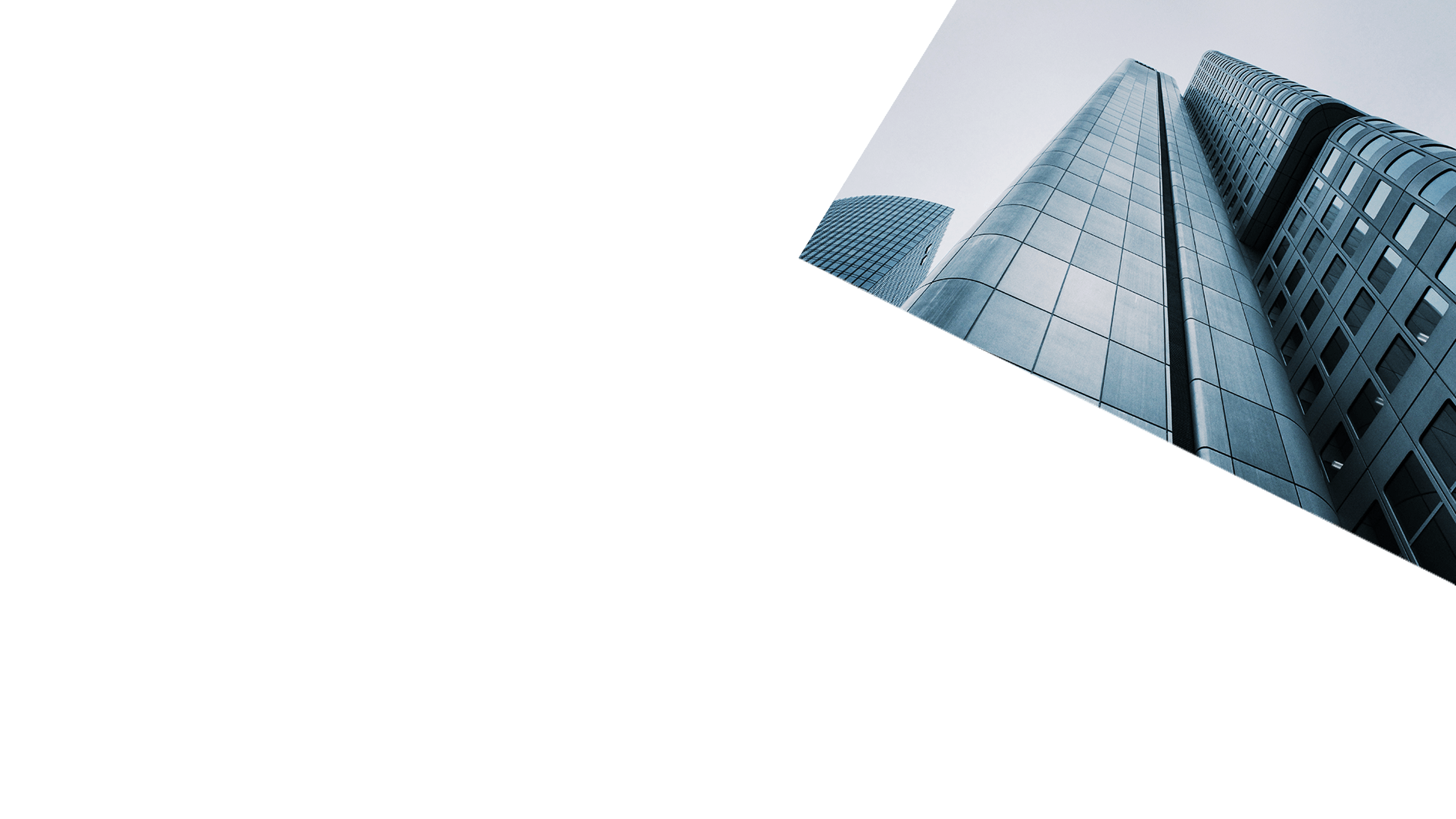 XIAMEN XGMA INTERNATIONAL TRADE CO., LTD
ПРОФИЛЬ КОМПАНИИ
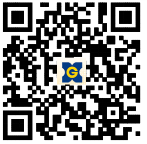 О компании | Международное присутствие | Продукция | Проекты
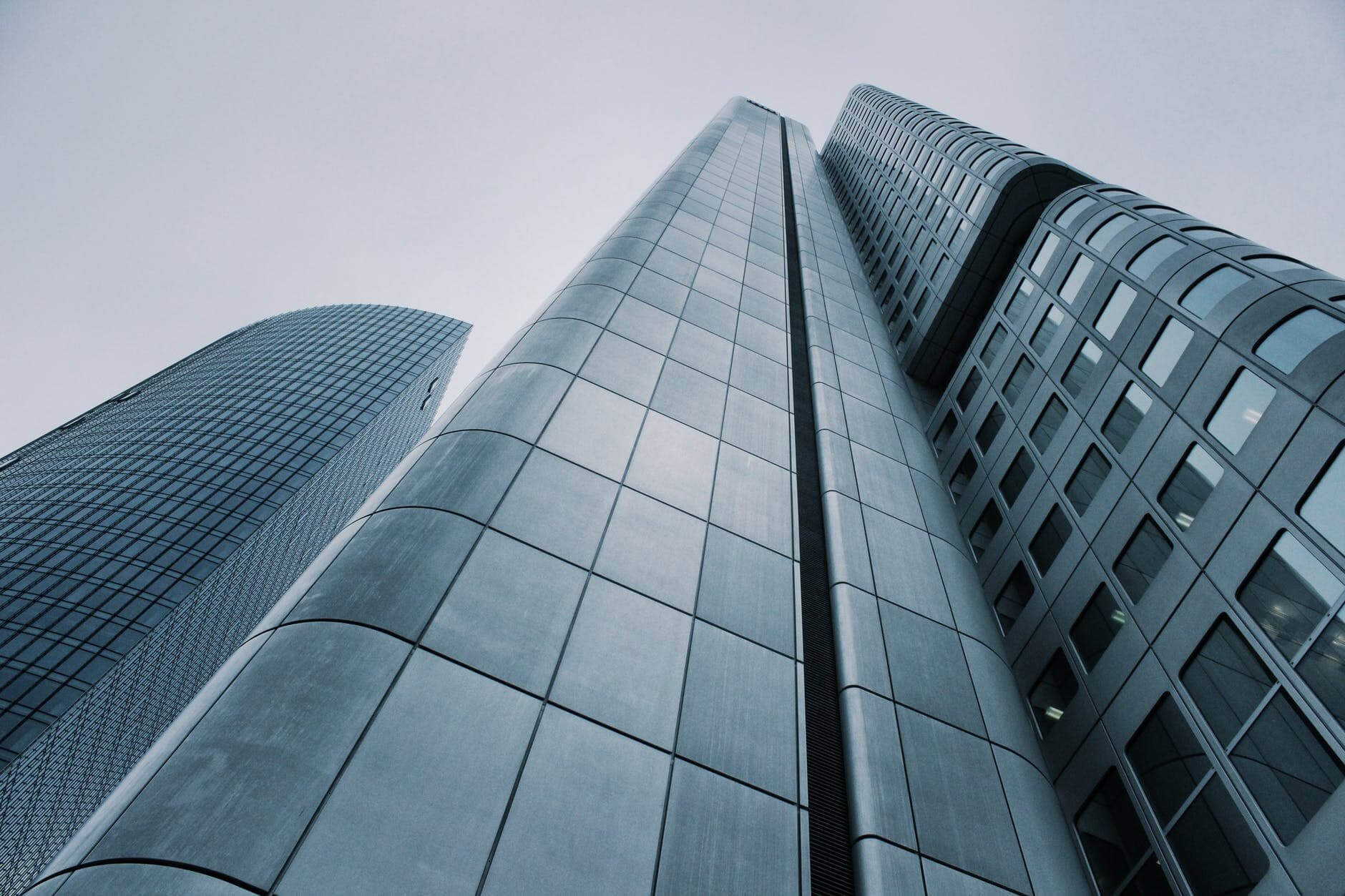 СОДЕРЖАНИЕ
04
01
02
03
О компании
Команда
Продукция
Проекты
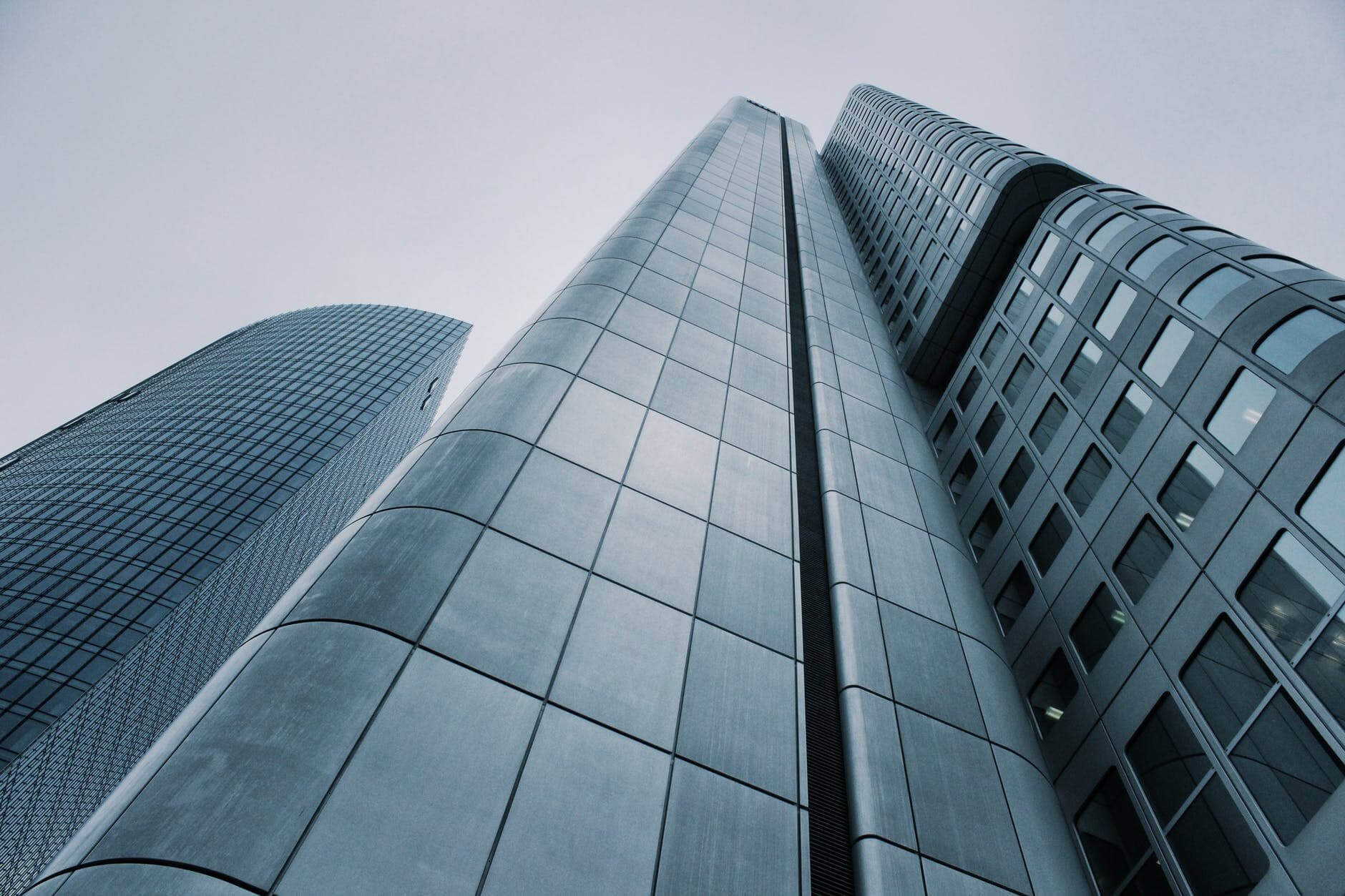 ЧАСТЬ 01
О Компании
Введение
Культура
Видение
История
Внешние рынки
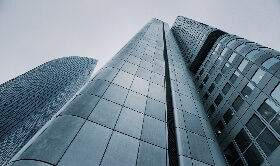 Введение
XIAMEN XGMA INTERNATIONAL TRADE CO., LTD
XIAMEN XGMA INTERNATIONAL TRADE CO., LTD была основана в 2007 году и является дочерней компанией XIAMEN XGMA MACHINERY CO., LTD (Биржевой код: 600815), состоящей в структуре предприятий-членов группы Xiamen CCRE Group Co. Ltd.
С 2008 года мы начали развитие международных продаж с продукцией XGMA, опираясь на наши достижения в технологических исследованиях и разработках, производстве, логистике и менеджменте. Наши экспортные поставки включают все виды техники XGMA, такие как фронтальные погрузчики, экскаваторы, дорожные катки, автогрейдеры, бульдозеры, вилочные погрузчики, а также запасные части и комплектующие.
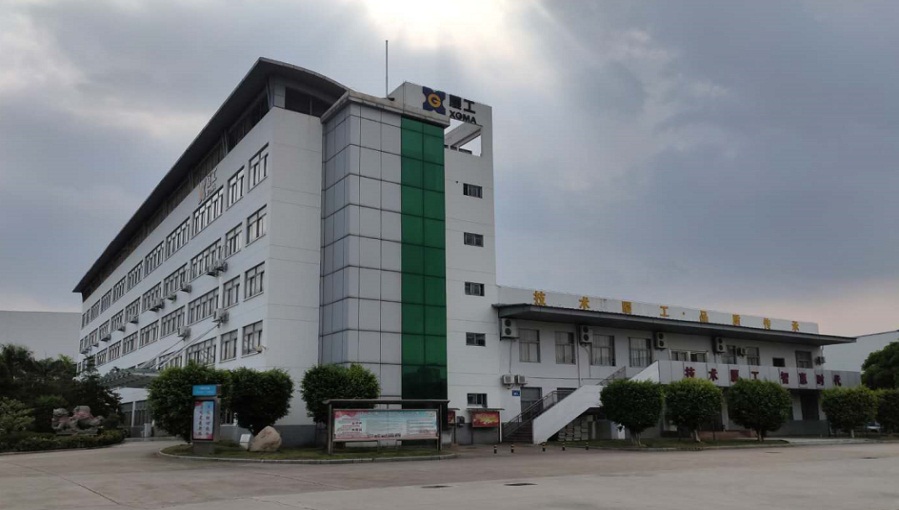 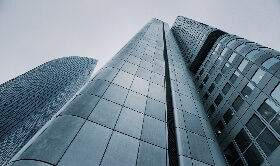 Культура
XIAMEN XGMA INTERNATIONAL TRADE CO., LTD
Честность Преданность Прагматичность Инновационность
Лидерство Разработки Продукция Производство
Инновации
Лидерство
Глобальное развитие
Брендинг Специализация
Ответственность
Устойчивое развитие
Ценностный подход
к клиентам 
к бренду
к сотрудникам
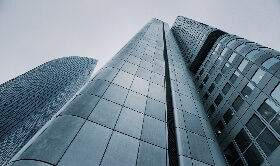 Видение
XIAMEN XGMA INTERNATIONAL TRADE CO., LTD
Опираясь на наши достижения в технологических исследованиях и разработках, производстве, логистике и менеджменте, придерживаясь основных ценностей лидерства, устойчивого развития, инноваций и ответственности, мы продолжаем осваивать зарубежные рынки, чтобы построить предприятие глобального уровня “Big XGMA”.
Производственная база в Цзяоцзо
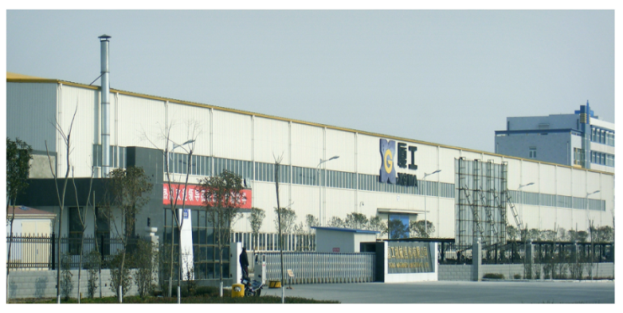 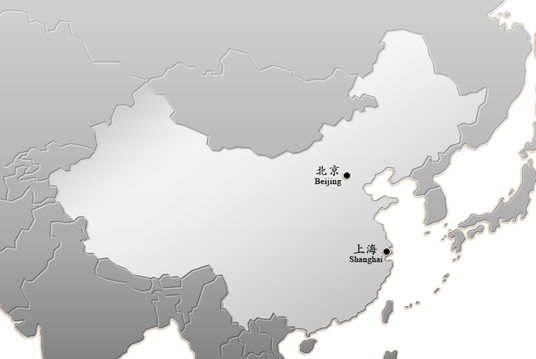 Компания XGMA
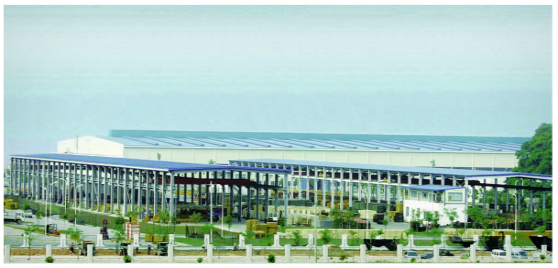 С заботой о людях
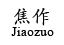 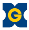 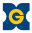 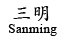 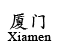 Производственная база в Санмин
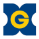 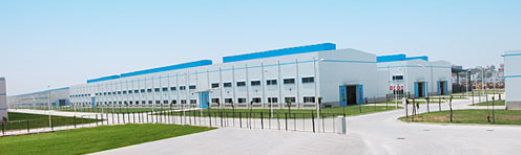 Производственная база в Сямэнь
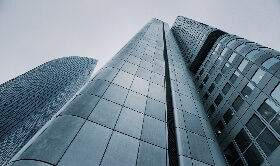 История
XIAMEN XGMA INTERNATIONAL TRADE CO., LTD
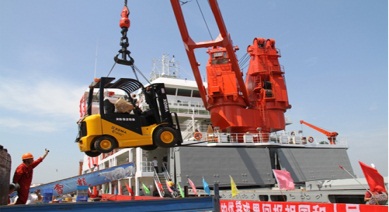 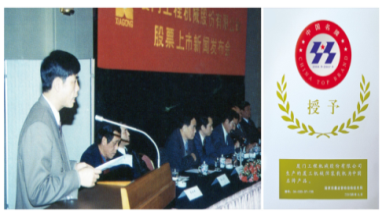 Совокупный объем продаж XGMA достиг уровня 17 000 единиц техники, а
выручка превысила 3.3 миллиарда юаней
XGMA занимает 67-е место в рейтинге 500 самых ценных брендов Китая
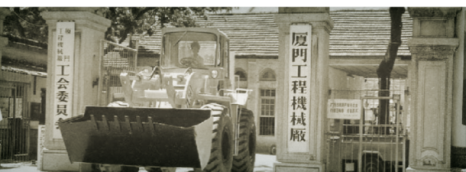 Был выпущен первый в Китае погрузчик XGMA
XIAMEN XGMA
 MACHINERY
 CO., LTD
1951
1964
1994
2006
2010
2013
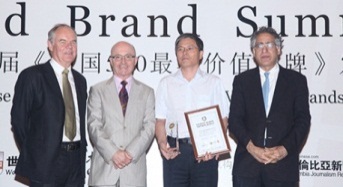 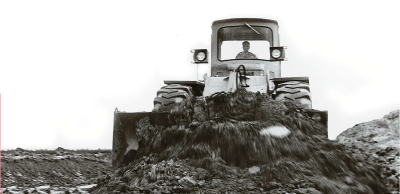 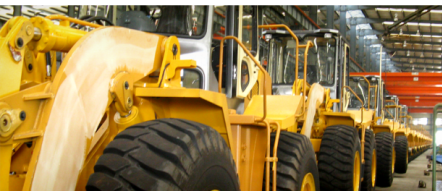 Техника XGMA участвует в девятой полярной экспедиции. 
Произведено и реализовано более 200 тысяч погрузчиков
XGMA осуществляет размещение на Шанхайской Фондовой Бирже
Был основан завод Xiamen Engineering Machinery Factory
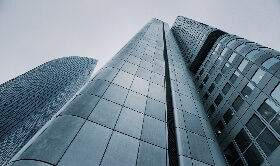 История
XIAMEN XGMA INTERNATIONAL TRADE CO., LTD
Произведен первый в Китае интеллектуальный экскаватор XG826I для сноса зданий и спасательных работ в высокогорных условиях
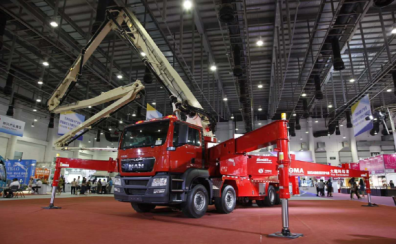 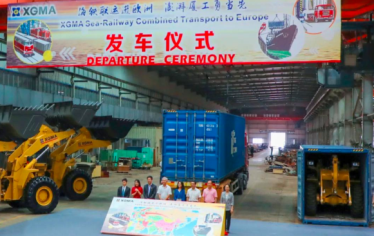 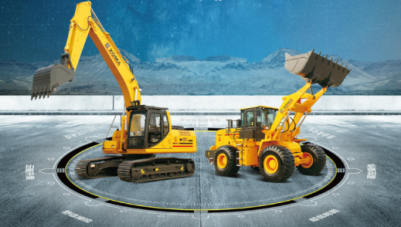 Продукция экспортируется в страны Юго-Восточной Азии, Европы, Ближнего Востока и Африки оптом
Всего более 100 ед.
70-летие со дня основания XGMA
XIAMEN XGMA
 MACHINERY
 CO., LTD
2020
2015
2016
2018
2021
XGMA – «Пятизвездочный бренд предприятий Китая»
Произведены первые интеллектуальные фронтальные погрузчики и экскаваторы. Интеллектуальный экскаватор применяется для гражданского использования
Первоклассное противопожарное оборудование CAFS для тушения на больших высотах было представлено на 20-й Международной выставке инвестиций и торговли Китая
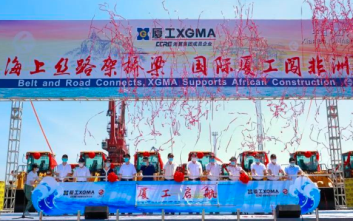 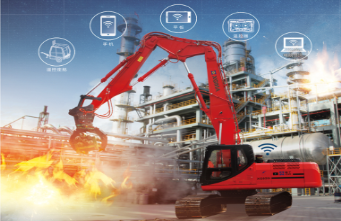 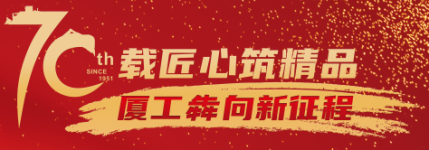 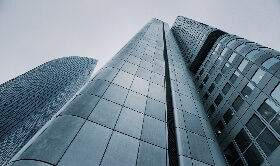 Внешние рынки
XIAMEN XGMA INTERNATIONAL TRADE CO., LTD
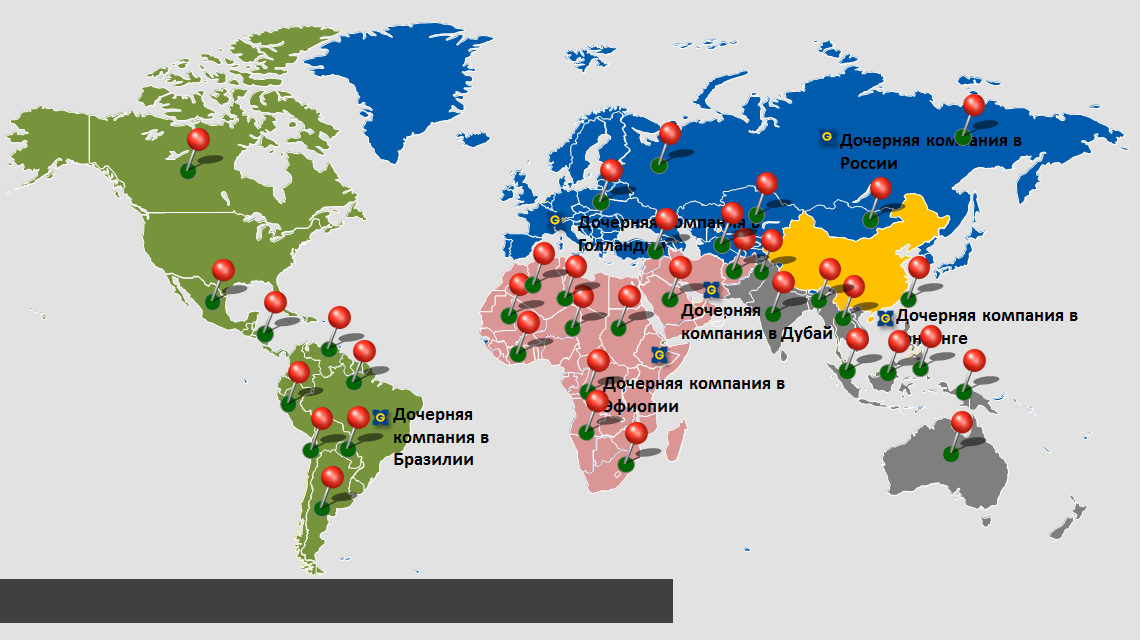 Сеть зарубежных продаж
В настоящее время компанией XGMA создана сеть из более 40 каналов продаж и сервисного обслуживания в Европе, Африке, Азии, Америке и других регионах. Продукция XGMA отгружается в 100 стран и регионов по всему миру. В Гонконге, ОАЭ, Бразилии, Россия и т.д. созданы дочерние компании. XGMA продолжает активное развитие продаж на внешних рынках.
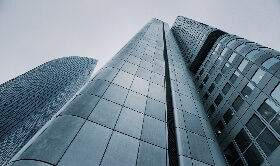 Внешние рынки
XIAMEN XGMA INTERNATIONAL TRADE CO., LTD
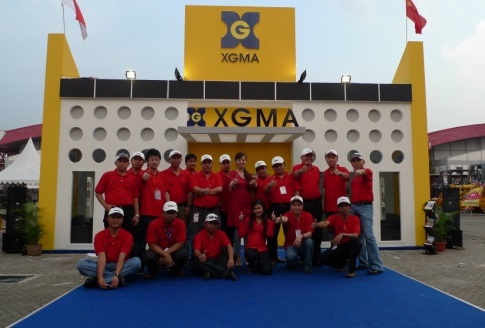 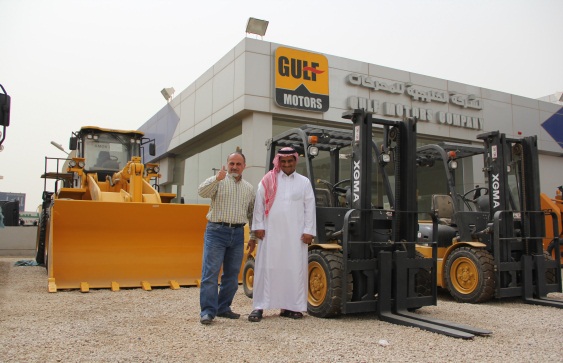 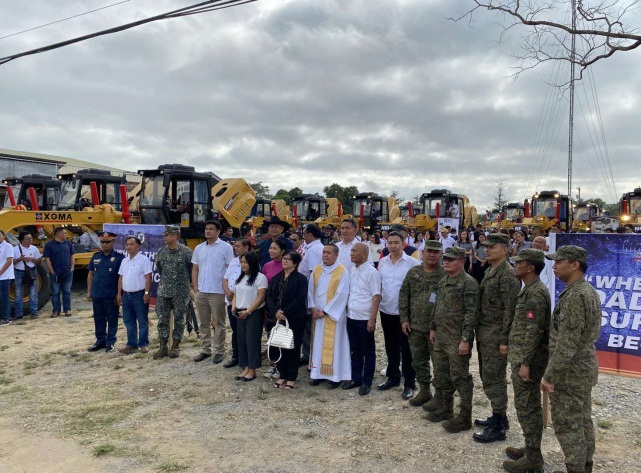 XGMA в Дубае
XGMA на Филиппинах
XGMA в Саудовской Аравии
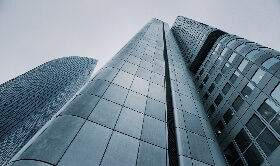 Внешние рынки
XIAMEN XGMA INTERNATIONAL TRADE CO., LTD
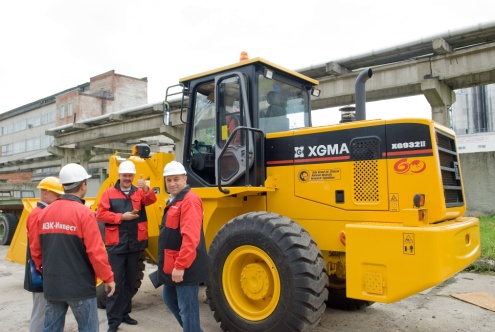 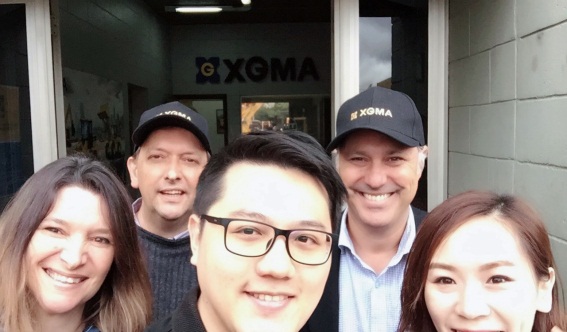 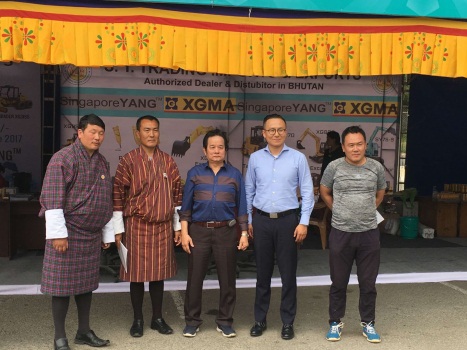 XGMA в Росии
XGMA в Бразилии
XGMA в Бутане
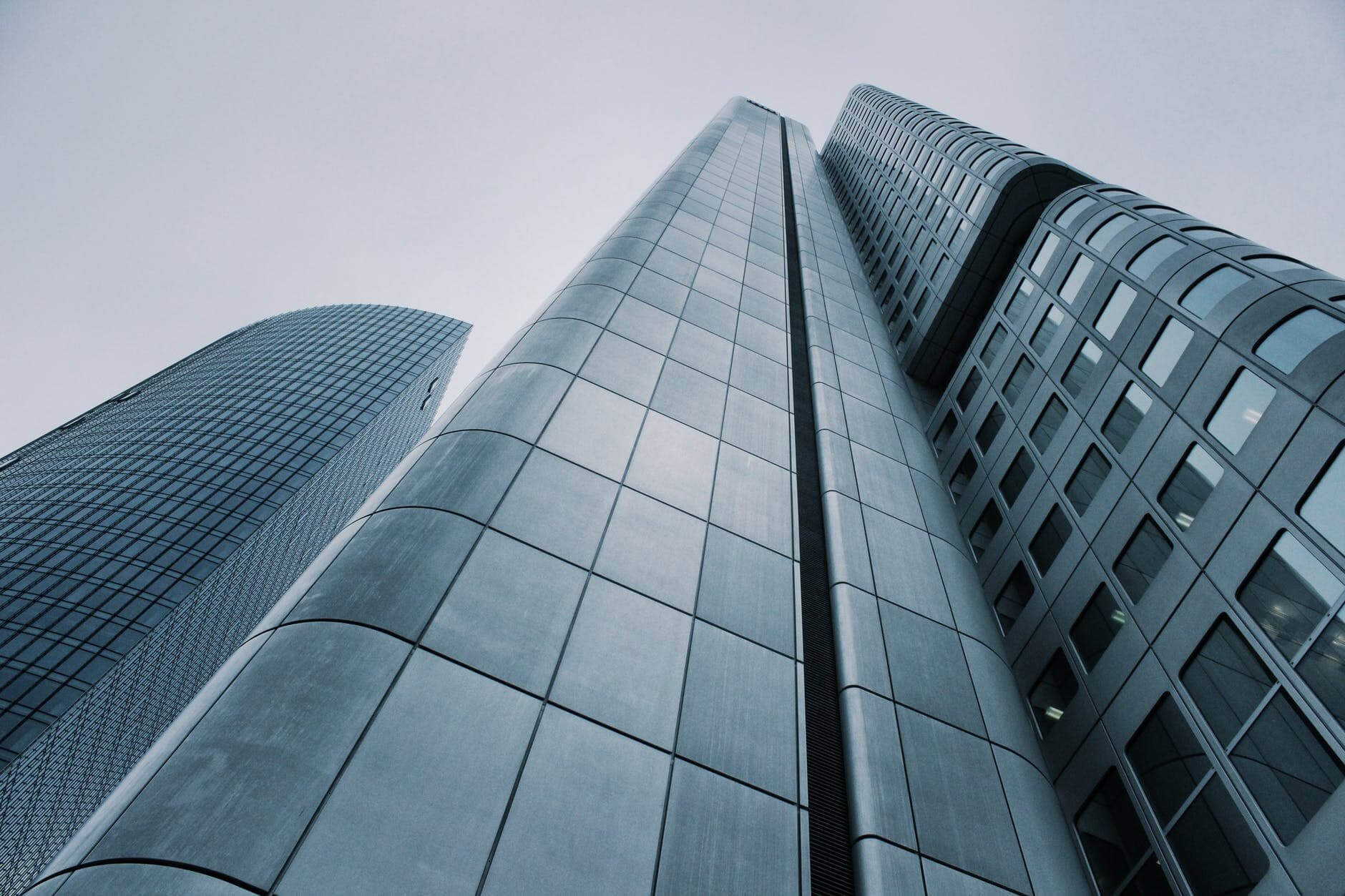 ЧАСТЬ 02
КОМАНДА
Введение
Организационная структура
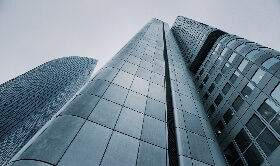 Введение
XIAMEN XGMA INTERNATIONAL TRADE CO., LTD
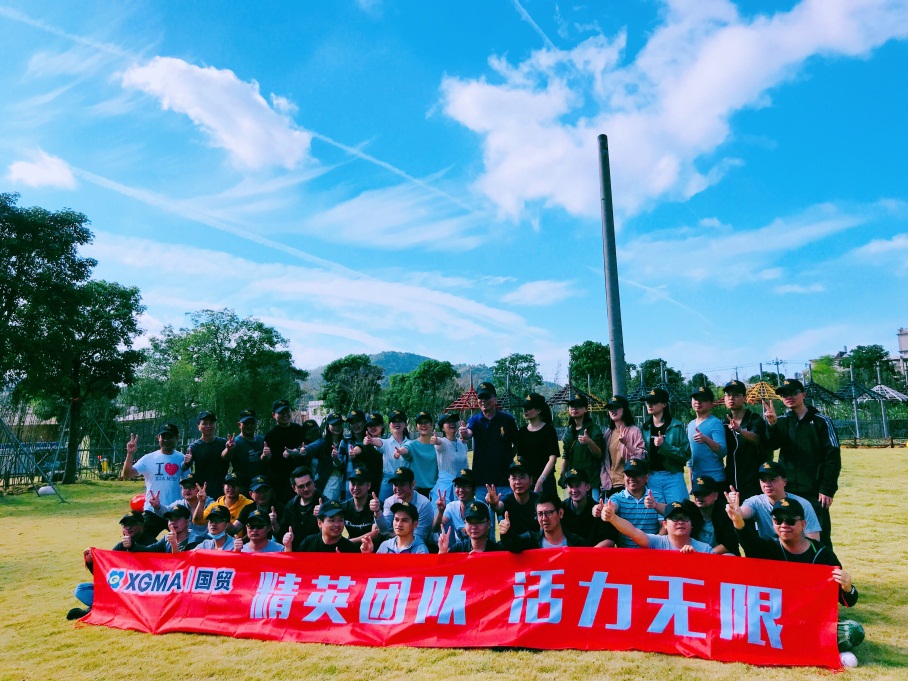 Наша команда
Мы являемся профессиональной командой с общими целями и обширными компетенциями. Мы имеем богатый опыт международных продаж, профессиональную техническую подготовку, владеем разными языками.

Наша команда представлена высококлассными специалистами, которые всегда полны жизненной энергии и духом инновационного развития.
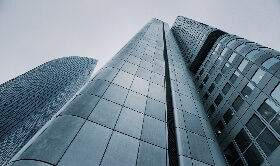 Организационная структура
XIAMEN XGMA INTERNATIONAL TRADE CO., LTD
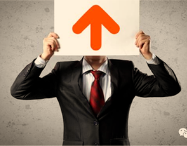 Руководство компании
Департамент международных продаж
Департамент управления
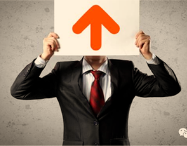 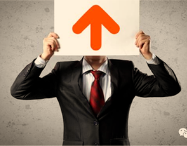 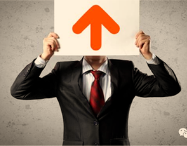 Департамент развития продаж
АТР
Ближний Восток и Африка
Финансы
Северная и Южная Америка
Европа
Продакт-менеджмент
Администрирование
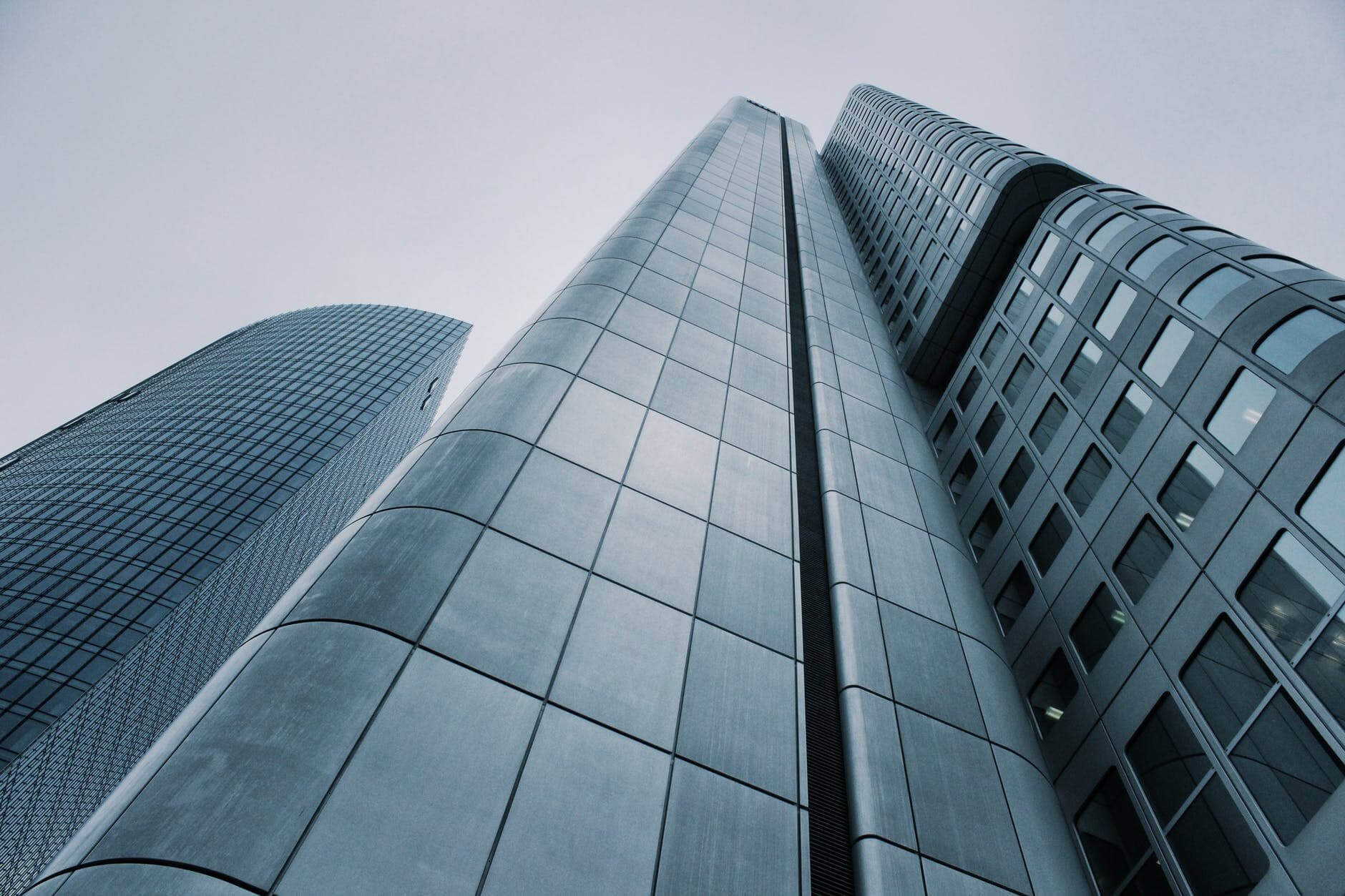 ЧАСТЬ 03
ПРОДУКТ
Ассортиментная линейка
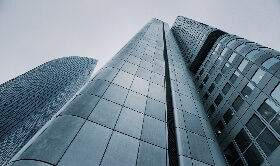 Ассортиментная линейка
XIAMEN XGMA INTERNATIONAL TRADE CO., LTD
Обзор линейки продукции
Наш экспорт представлен фронтальными погрузчиками, экскаваторами, дорожными катками, автогрейдерами, бульдозерами, вилочными погрузчиками и прочей строительной техникой.
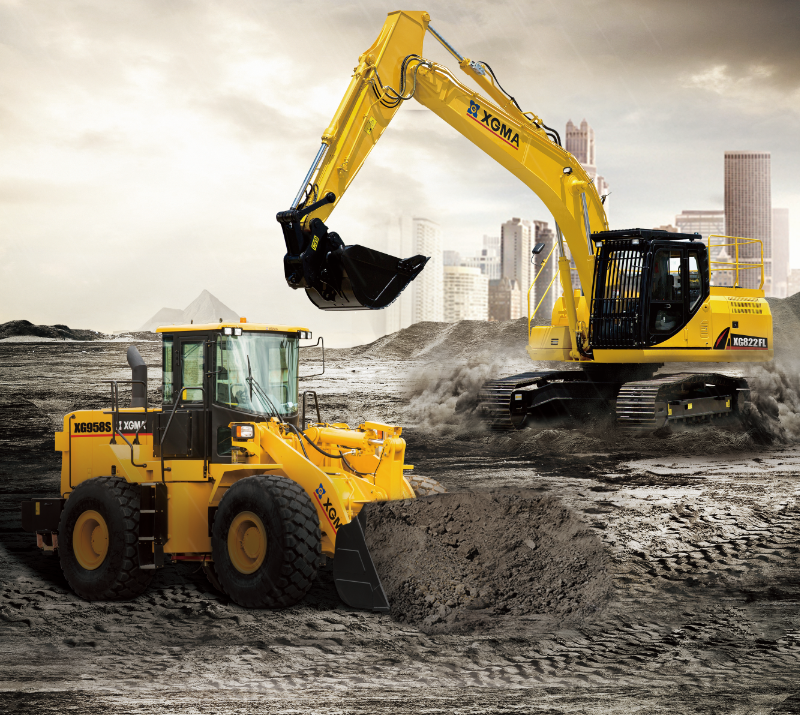 Характеристики продукции
Основными клиентами XGMA являются производственные и строительные предприятия, которые мы обеспечиваем комплексными решениями поставки техники и сопутствующими услугами. Продукция XGMA являются производительной и энергоэффективной.
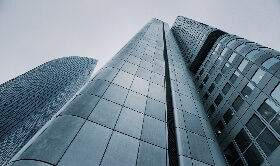 Ассортиментная линейка
XIAMEN XGMA INTERNATIONAL TRADE CO., LTD
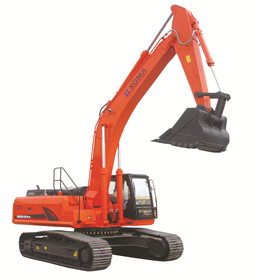 Экскаваторы
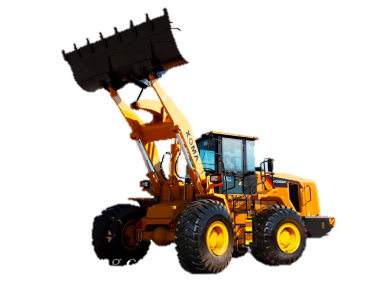 Фронтальные погрузчики
Гусеничные и колесные экскаваторы различного тоннажа
Средняя и тяжелая техника (3-6т)
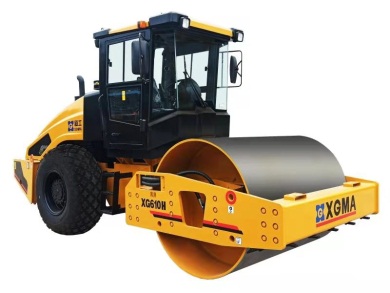 Дорожная техника
Различные виды техники для дорожного строительства и защиты окружающей среды
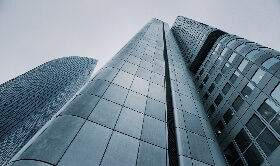 Ассортиментная линейка
XIAMEN XGMA INTERNATIONAL TRADE CO., LTD
XG935H
XG955H
XG931H
XG932H
XG951H
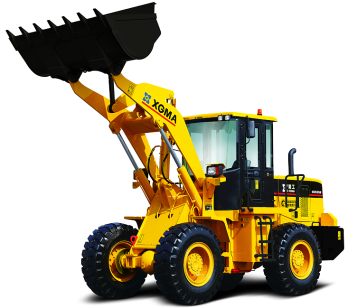 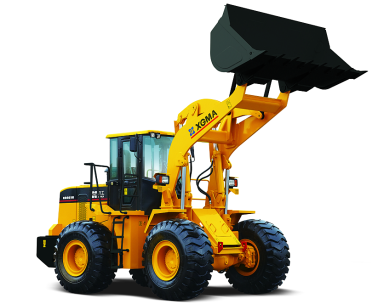 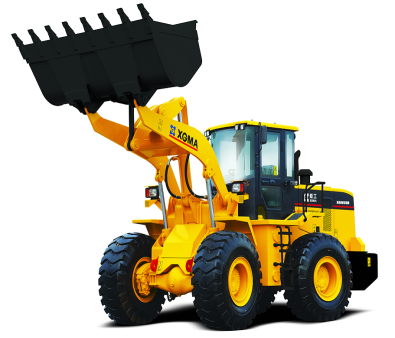 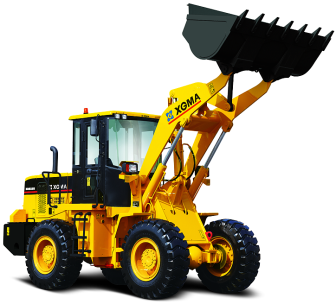 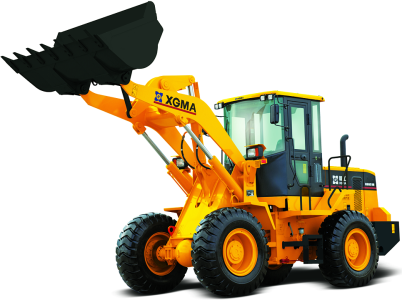 XG956N
XG962H
XG958H
XG955N
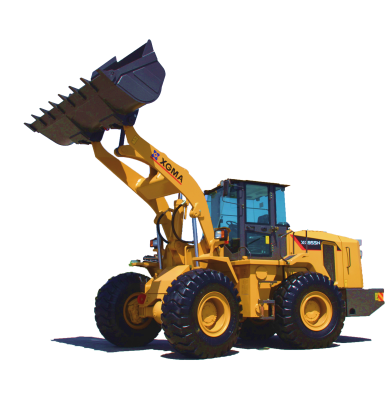 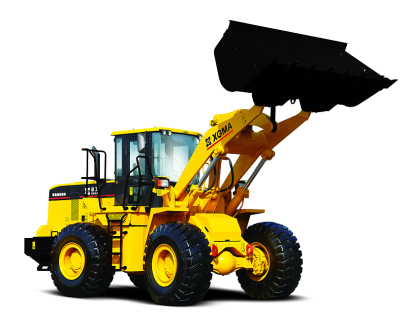 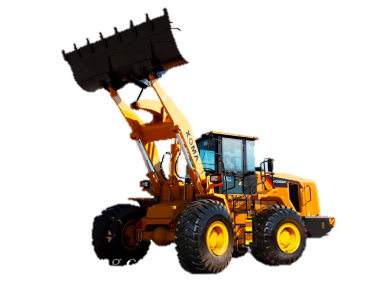 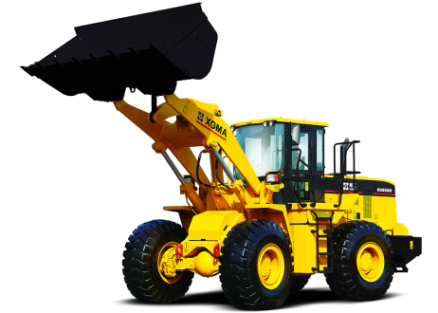 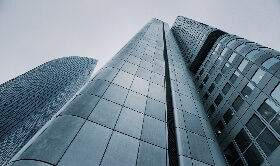 Ассортиментная линейка
XIAMEN XGMA INTERNATIONAL TRADE CO., LTD
XG809F
XG815FL
XG806F
XG822FL
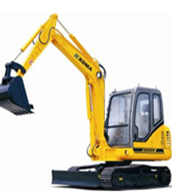 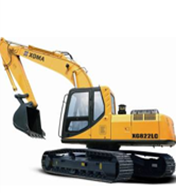 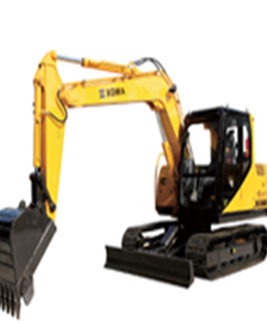 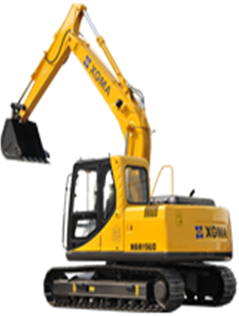 XG836FL
Колесные экскаваторы
XG825FL
XG836FH Pro
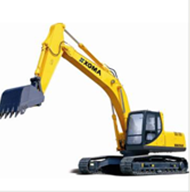 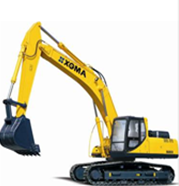 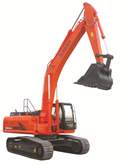 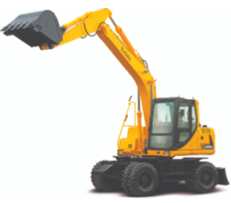 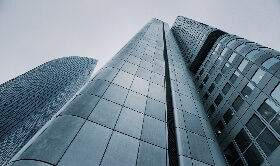 Ассортиментная линейка
XIAMEN XGMA INTERNATIONAL TRADE CO., LTD
XG3200S
XG6033D
XG610H
XG612H
XG4221L
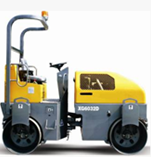 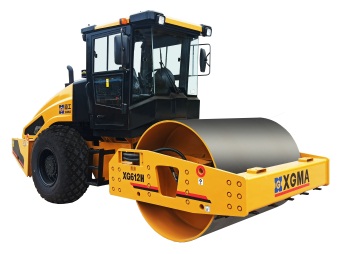 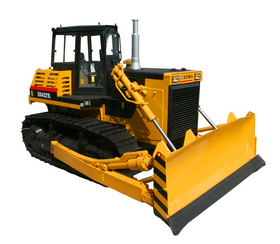 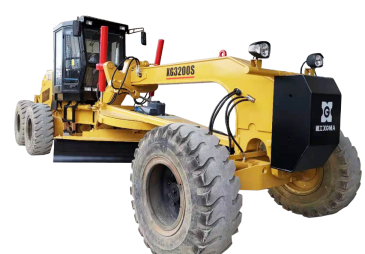 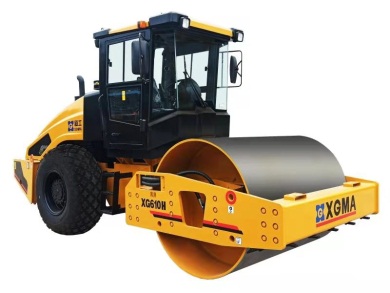 XG6261P
XG3180C
XG3165C
XG60051S
XG614MH
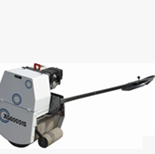 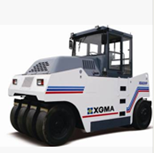 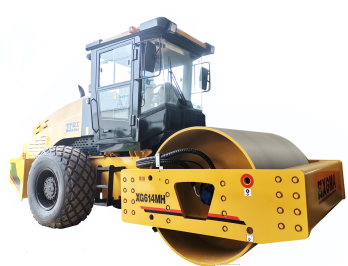 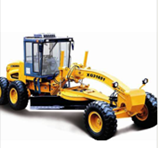 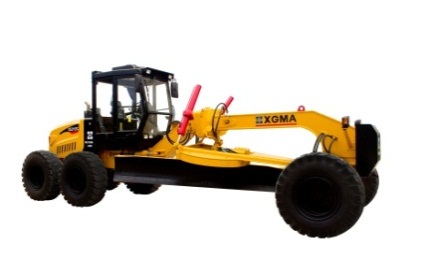 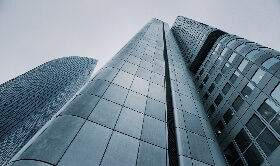 Ассортиментная линейка
XIAMEN XGMA INTERNATIONAL TRADE CO., LTD
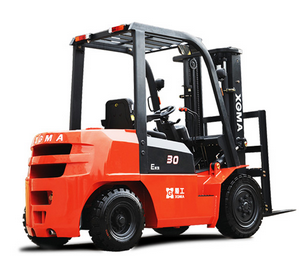 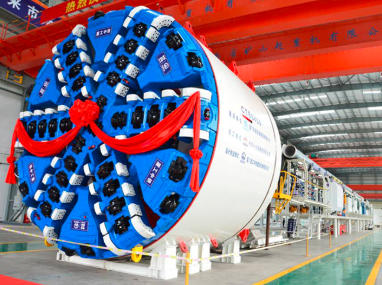 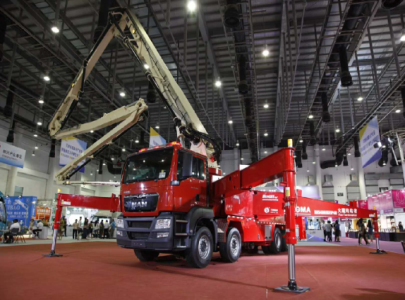 Противопожарное аварийное оборудование
Подъемно-транспортное оборудование
Оборудование для бурения туннелей
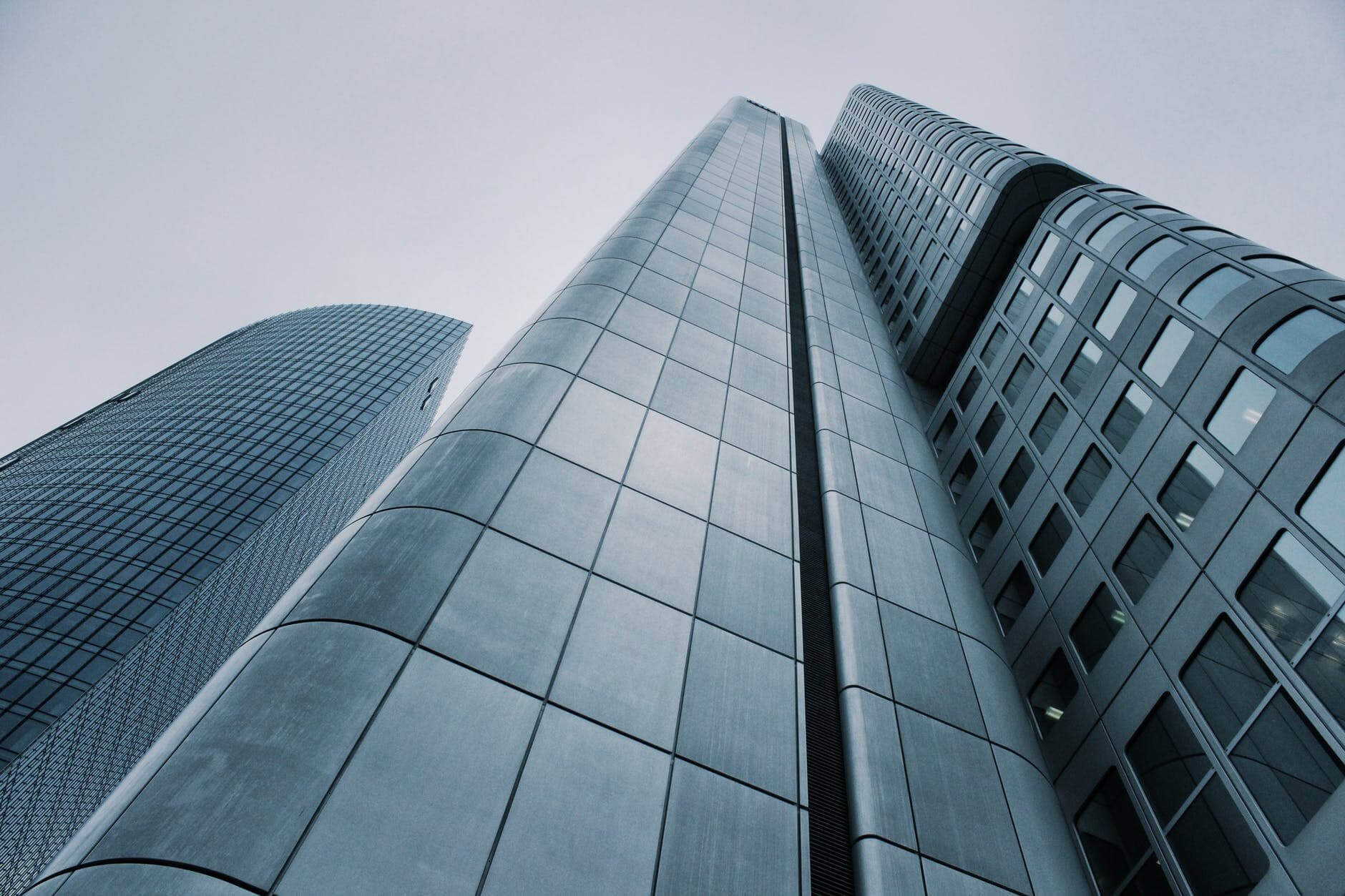 ЧАСТЬ 04
ПРОЕКТЫ
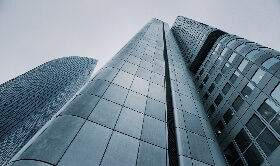 Зарубежные проекты
XIAMEN XGMA INTERNATIONAL TRADE CO., LTD
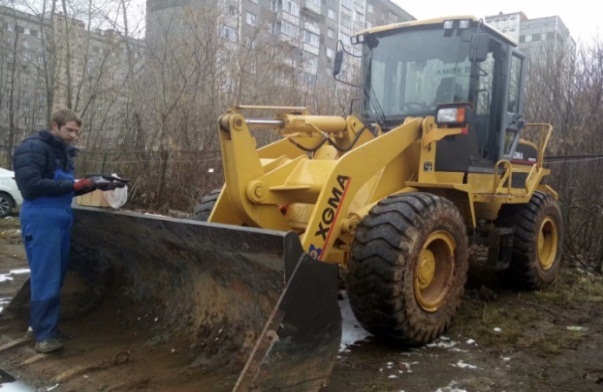 Россия
Антарктика
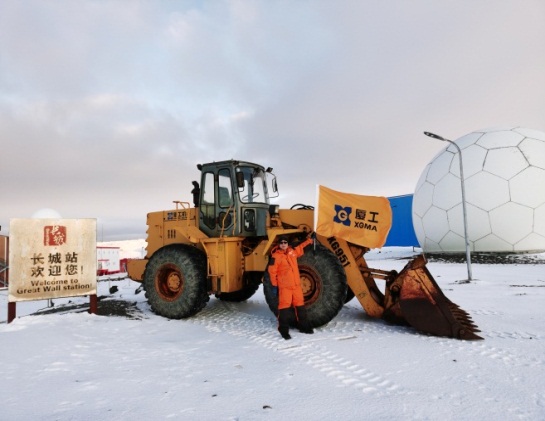 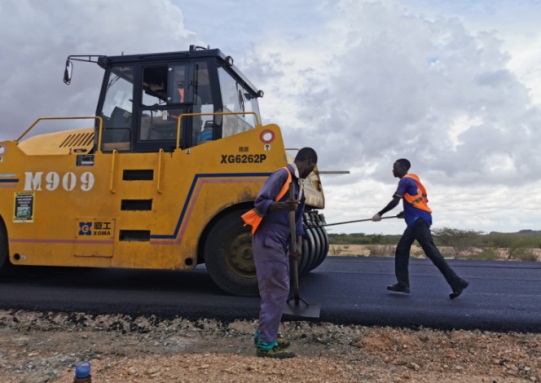 Кения
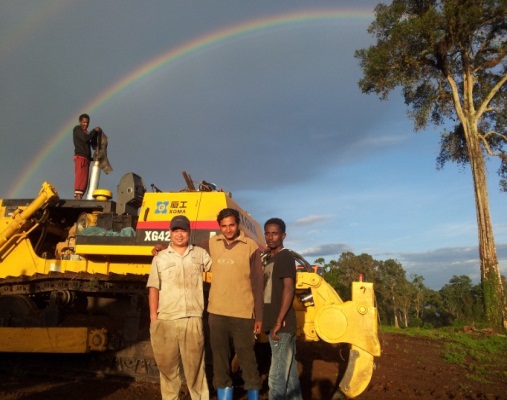 Алжир
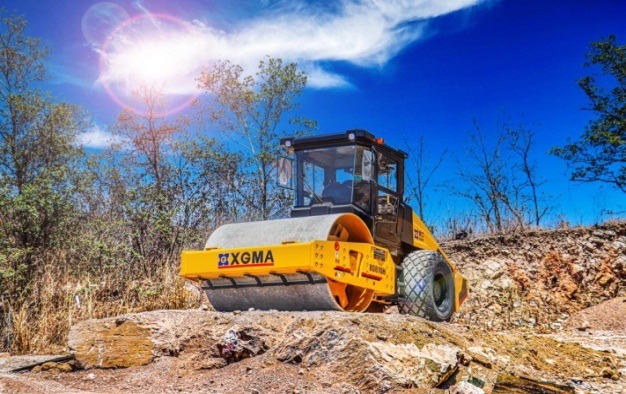 Эфиопия
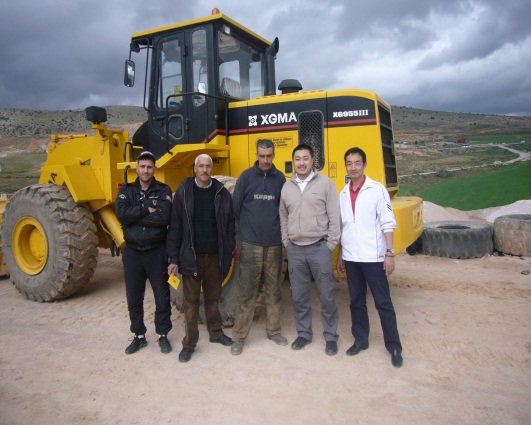 Гватемала
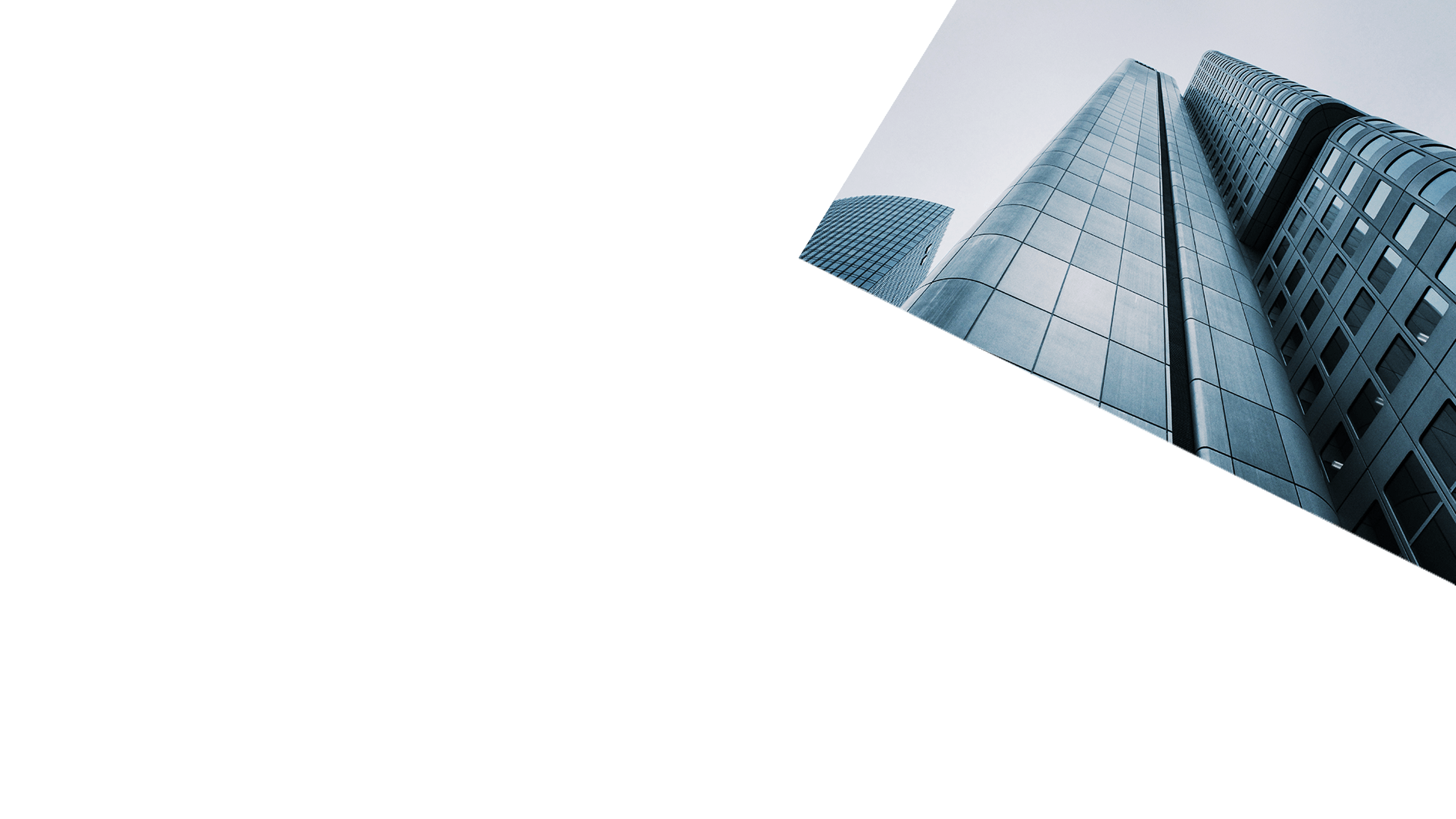 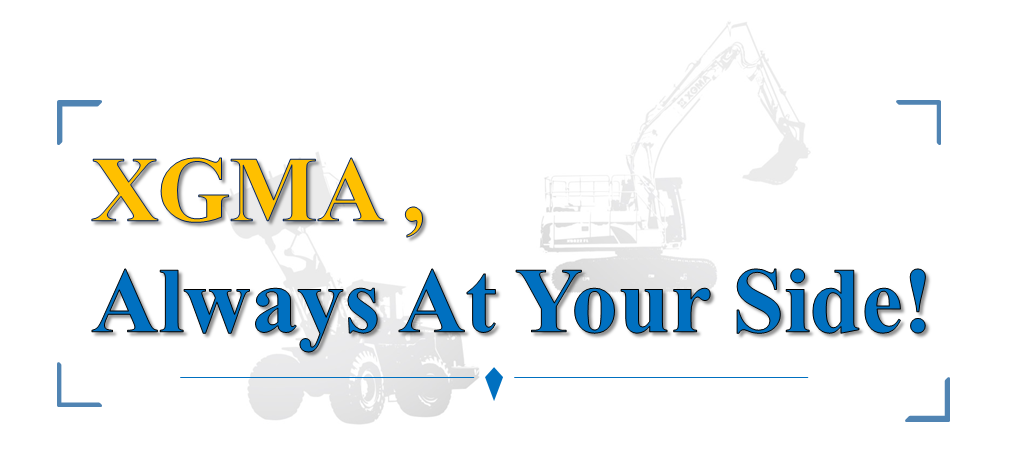 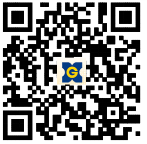